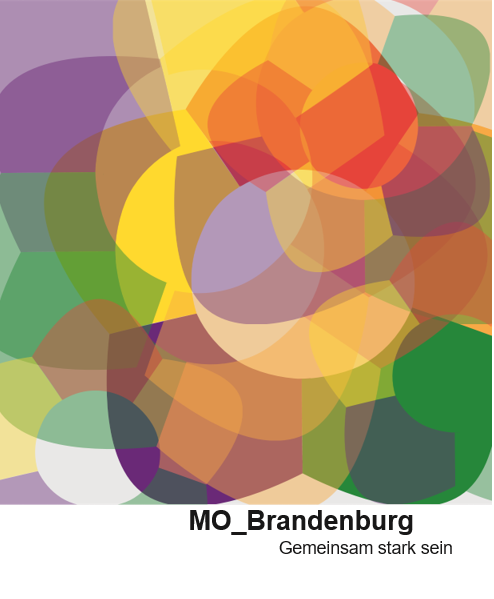 Bildung und Teilhabe
Gliederung
Vorstellung und Ziel der Präsentationen. 
Was ist BuT?
Voraussetzungen
Leistungen
Antrag
Fragen
Was ist BuT ?
Welche Leistungen umfasst das Bildungs-und Teilhabepaket?
1. Ausflüge und mehrtägige Fahrten
Für Schüler-innen werden Kosten für eintätigeAusflüge sowie die Kosten für mehrtägige Klassenfahrten im Rahmen der schulrechtlichen Bestimmungen übernommen. Dasselbe gilt für eintägige Ausflüge und mehrtägige Fahrten für Kinder, die eine Kindertageseinrichtung besuchen oder für die Kindertagespflege geleistet wird.
Welche Leistungen umfasst das Bildungs-und Teilhabepaket?
2. Persönlicher Schulbedarf
Für den persönlichen Schulbedarf wird grundsätzlich jährlich ein Zuschuss von 150€ in zwei Teilbeträgen berücksichtigt.
3. Gemeinschaftliche Mittagsverpflegung
Wenn Schulen und Kindertageseinrichtungen ein gemeinschaftliches Mittagessen anbieten, können Schüler-innen sowie Kinder, die eine Kindertageseinrichtung besuchen, einen Zuschuss zum Mittagessen bekommen.
Welche Leistungen umfasst das Bildungs-und Teilhabepaket?
4. Angemessene Lernförderung
Ein Anspruch auf angemessene Lernförderung besteht dann, wenn sie geeignet und erforderlich ist, um die wesentlichen Lernziele zu erreichen. Voraussetzung ist, dass vorrangig in Anspruch zu nehmende schulische Angebote nicht ausreichen.
5. Schülerbeförderung
Für Schülerinnen und Schüler, die für den Besuch der nächstgelegenen Schulde des gewählten Bildungsganges auf Schülerbeförderung angewiesen sind, werden die dafür erforderlichen tatsächlichen Aufwendungen berücksichtigt, soweit die Beförderungskosten nicht anderweitig abgedeckt sind.
Welche Leistungen umfasst das Bildungs-und Teilhabepaket?
6. Teilhabe am sozialen und kulturellen Leben
Zur Unterstützung zum Mitmachen in den Bereichen Kultur, Sport, Spiel, Geselligkeit und Freizeiten stehen leistungsberechtigten Kindern und Jugendlichen 15 € monatlich zur Verfügung.
Voraussetzungen
Für Kinder und Jugendliche bis 25 Jahre. (Ausnahme: Teilhabe am sozialen und kulturellen Leben nur bis zum 18. Lebensjahr)
 Besuch einer Kindertageseinrichtung oder allgemein-bzw. berufsbildenden Schule
kein Bezug von Ausbildungsvergütung
Für Kinder und Jugendliche aus Familien, die folgende Leistungen beziehen:
Arbeitslosengeld II
Sozialgeld
Hilfe zum Lebensunterhalt
Kinderzuschlag
Wohngeld
Leistungen nach dem Asylbewerberleistungsgesetz.
Wie wird der Antrag gestellt?
Wichtig! Für jedes Kind ist ein eigener Antrag zu stellen!

•Antrag auf Schülerbeförderung 
•Bescheinigung der Anbieter Lernförderung 
•Bescheinigung der Schule zur Lernförderung 
•Formular für Leistungen Bildung und Teilhabe 
•Nachweis des Anbieters für Schulausflüge/Klassenfahrten 
•Schulbescheinigung für andere Leistungen der Bildung und Teilhabe
Wo wird der Antrag gestellt?
Fachbereich Soziales, Bereich Bildung und Teilhabe
Wie ist der Ablauf nach der Bewilligung ?
Nach der Bewilligung, die Familie kann bezahlen , und die Rechnungen ins Behörde schicken, danach wird zu dem Konto der Familie das Geld überweisen
Zusammenfassung
.
12
Feedback-Runde
Anmerkungen !
13
Sie können mir gerne Ihre Nachrichten und Fragen zukommen lassen!

Bachir Alali 
0176 41 95 87 49
Info@MO_brandenburg.de
14